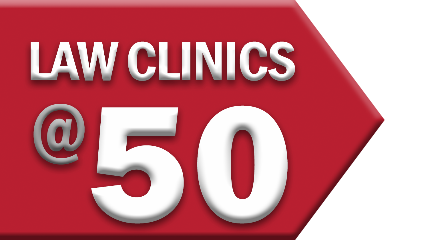 Clinics/Externships
Town Hall
Fall 2023
[Speaker Notes: Welcome. This presentation will mostly address clinical courses for spring. Overview of the format for the event and when introductions will happen.]
UGA Law Clinics Index
18
450
90,000+
25,000+
UGA Law Clinics Index
18 clinics, externships, SIPs
450
90,000+
25,000+
UGA Law Clinics Index
18 clinics, externships, SIPs
450 enroll / reenroll each year
90,000+
25,000+
UGA Law Clinics Index
18 clinics, externships, SIPs
450 enroll / reenroll each year
90,000+ student service hours
25,000+
UGA Law Clinics Index
18 clinics, externships, SIPs
450 enroll / reenroll each year
90,000+ student service hours
25,000+ in-house clinic hours
Clinics, Externships, Practicums
In-house clinics: courses in which faculty teach the seminar and directly supervise students in the clinic’s practice areas
Externships: courses in which faculty teach the seminar and co-supervise student placements outside the law school
Practicums: can be either a clinic or externship
Clinical Programs
Appellate Litigation Clinic* (Thomas Burch)
Business Law Clinic 	        (Willow Tracy)
Community Health Law Partnership (Community HeLP)*        		       (Jason Cade)
First Amendment Clinic* 	          (Clare Norins)
Jane W. Wilson Family Justice Clinic* 				     (Christine Scartz)
Land Conservation Clinic               (Steffney Thompson)

Mediation Clinic* 	         (Rob McNiff)
Practicum in Animal Welfare Skills (PAWS)* 			 (Lisa Milot)
Public Interest Practicum (PIP) (Elizabeth Grant)
Veterans Legal Clinic*          (Alex Scherr)
Wilbanks CEASE Clinic*  (Emma Hetherington)
*Students have potential to appear in court or other tribunal
[Speaker Notes: This is our full list, you don’t have to memorize it because it is under experiential learning on the law schools website. Many opportunities in house and externships in which students might have the opportunity to appear in court or in administrative hearings. All allow you to do substantive legal work in a wide range of areas – transactional, litigation, policy. If you have an area of interest, it is very likely we have either a clinic or externship in that area of interest. Some are offered in the summer and I will get to that in a moment.]
Externship Programs
Atlanta Semester-in-Practice* (full-time)  (Elizabeth Grant)
Capital Assistance Project* (Jessica Heywood)
Civil Externship*	 (Elizabeth Grant)
Corporate Counsel Externship (full-time / part-time) (Scott Lowry)
Criminal Defense Practicum* 	       (Elizabeth Taxel)
D.C. Semester-in-Practice* (full-time) 		               (Jessica Heywood)
Prosecutorial Justice Program*   		   (Melissa Redmon)

*Students have potential to appear in court or other tribunal
(Some externship placements offer students potential to appear in court or other tribunal)
How many clinical programs can I take?
You can earn up to 16 clinical credits towards graduation requirements:
Seminar portion of each clinic does not count
E.g., in a 5-credit clinic with 2 hours of seminar, only 3 hours count towards the 16-credit cap
How many clinical programs can I take?
Taking more than one clinical course in the same semester is generally not permitted or advisable. 
BUT: You may take two clinical courses in the same semester IF you receive ADVANCE permission from BOTH professors. (e.g., students are usually granted permission to enroll in the Capital Assistance Project and the Criminal Defense Practicum in the same semester)
Do not accept more than one clinic or externship offer for the same semester without PRIOR permission. Acceptance is your commitment to participate! 
Be thoughtful about also participating on an advocacy travel team (e.g., moot court, mock trial, negotiation).
[Speaker Notes: Generally we discourage more than one clinical course in the same semester based on the out of class time constraints, but there are some situations where this is permitted. But you must get permission from both professors before accepting two offers, and when your accept a clinical offer you are making a commitment to participate. If you back out, you may have taken a spot from another student who have been happy to accept if they had a chance to. You will see when I talk about deadlines that we have schedule that allows students time to decide before accepting or externship offers and you should have decisions on any applications you make by a certain date. So take the time you need and speak to both professors before you accept if you think taking two clinics is appropriate in your case.]
How many clinical programs can I take?
Three clinics require more than one semester:
Two semesters: Appellate Litigation Clinic; Community Health Law Partnership Clinic (apply in the spring)
Three semesters: Prosecutorial Justice Program (apply in the fall of your 2L year)
All other courses permit one or more semesters, contingent on faculty permission to reenroll
Graduation Requirements & Grades
Experiential course requirement:
The ABA and the law school require 6 credits in practical skills courses
All courses in today’s presentation count toward this requirement
Grading for clinical courses:
All credits count toward graduation until the cap
Half of credits count toward GPA
How do I apply?
These two programs use regular course enrollment (point allocation):
Mediation Practicum
Public Interest Practicum
[Speaker Notes: Unified online application portal. You can find a tab at the top of my Georgia law, and it is also link to each program’s page on the law school website.]
How do I apply?
All other clinics require applications and decide enrollment before point allocation period
Use Application Form on My Georgia Law Portal
For more information go to: https://www.law.uga.edu/clinics-externships-and-experiential-learning-programs and/or contact the faculty member who directs the clinical program
[Speaker Notes: Unified online application portal. You can find a tab at the top of my Georgia law, and it is also link to each program’s page on the law school website.]
Application Deadlines for Spring 2024 Enrollment
Thursday, Sept. 28
Atlanta Semester in Practice (Civil Ext) 
Civil Externships (Atlanta)
Capital Assistance Project (Atlanta)

Wednesday, Oct. 11 
Business Law Clinic
Capital Assistance Project (Athens)
Civil Externships (Athens)
Corporate Counsel Ext (FT & PT)
Criminal Defense Practicum I & II 

Wednesday, Oct. 11 (cont’d)
DC Semester in Practice
First Amendment Clinic 
Jane W. Wilson Family Justice Clinic
Land Conservation Clinic 
Mediation Clinic
Practicum in Animal Welfare Skills (PAWS)
Prosecutorial Justice Program
Veterans Legal Clinic
Wilbanks CEASE Clinic
Application Deadlines for Spring 2024 Enrollment
Friday, Oct. 27
Deadline for first offers to students
Students may but need not accept first offers until after this date
Monday, Oct. 30
Deadline for student decisions on first offers.
Monday, Nov. 6
Final decisions on all waiting lists.




Nov. 8-10
Point allocation for:
Mediation Practicum
Public Interest Practicum

Note: Proposals for remote externships outside Athens, Atlanta, or DC should be made prior to points allocation to Professor Heywood jheywood@uga.edu
Table Talk
You are invited to meet with our clinical professors and/or their staff or students
Opportunity to introduce yourself and ask questions!